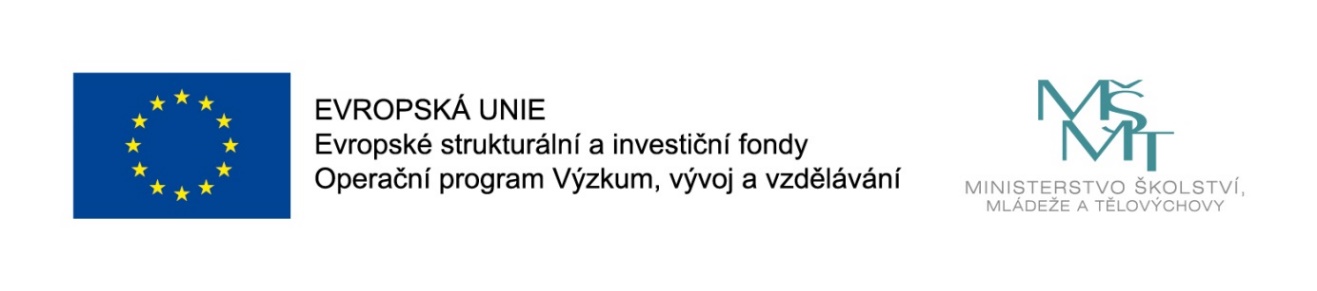 Tento materiál vznikl v rámci řešení projektu
Fakultní učitel jako facilitátor kvalitní přípravy budoucích učitelů mateřských škol a 1. stupně ZŠ
reg. č. CZ.02.3.68/0.0/0.0/19_068/0015923
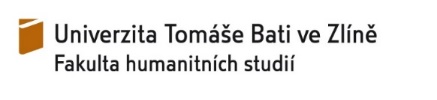 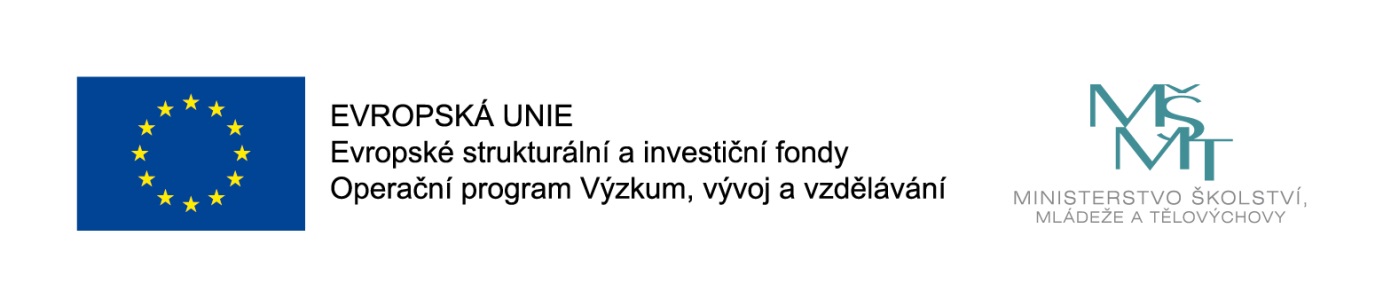 Druhy vět2.ročník
Fakultní učitel FHS UTB ve Zlíně			Reg. č.: CZ.02.3.68/0.0/0.0/19_068/0015923
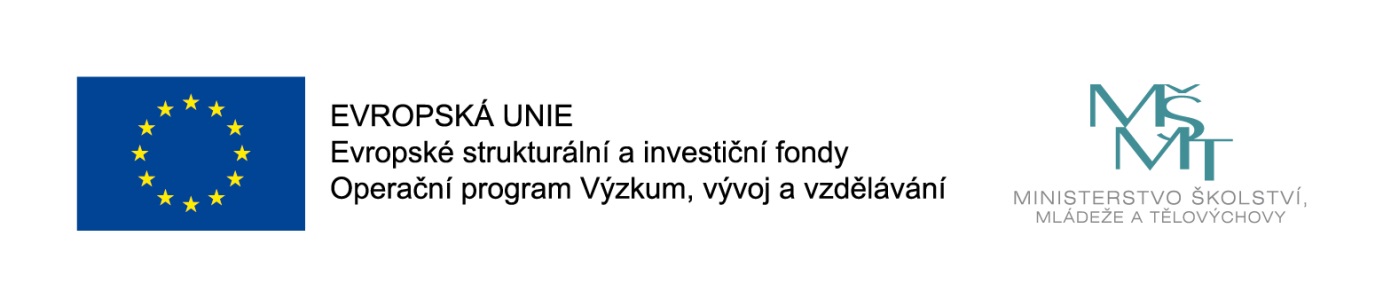 PONDĚLÍ
Fakultní učitel FHS UTB ve Zlíně			Reg. č.: CZ.02.3.68/0.0/0.0/19_068/0015923
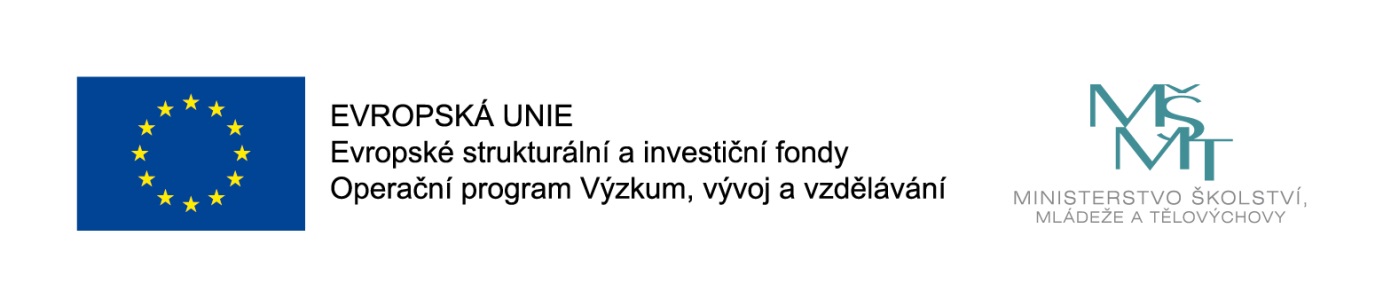 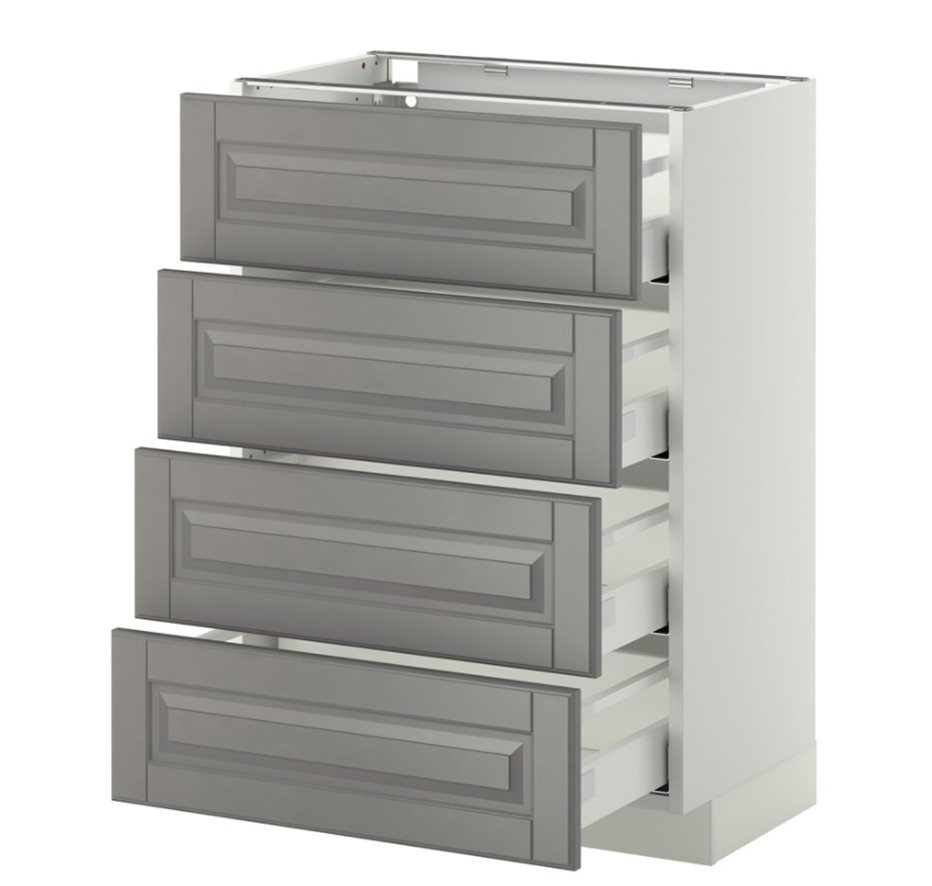 Co vidíme na obrázku?

K čemu nám tento druh nábytku slouží?
Fakultní učitel FHS UTB ve Zlíně			Reg. č.: CZ.02.3.68/0.0/0.0/19_068/0015923
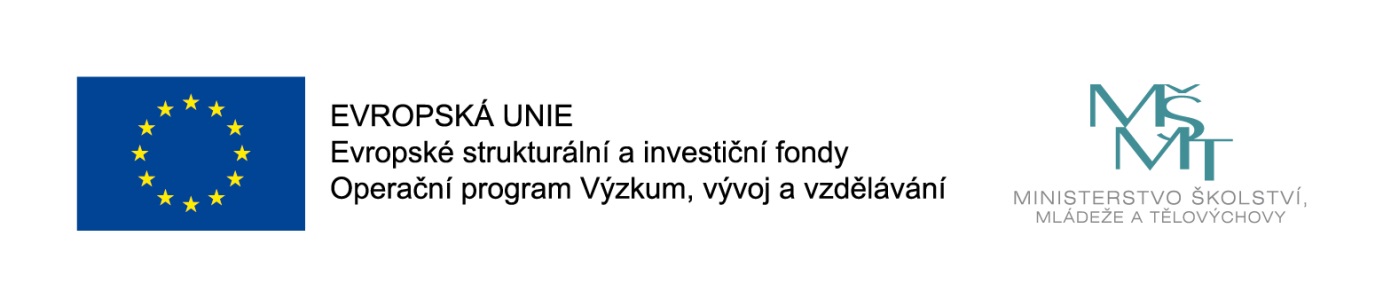 Bavíme se s dětmi o tom, že komoda s šuplíky nám slouží k tomu, abychom v ní měli různé věci. Věci máme většinou v šuplících rozdělené podle něčeho (podle toho, na co věci používáme; pokud v nich máme oblečení, máme rozdělené trika od kalhot; pokud sdílíme komodu se sourozencem, máme každý ve svém šuplíku svoje věci).
Šuplíky tedy slouží k tomu, abychom předměty mohli třídit.
Fakultní učitel FHS UTB ve Zlíně			Reg. č.: CZ.02.3.68/0.0/0.0/19_068/0015923
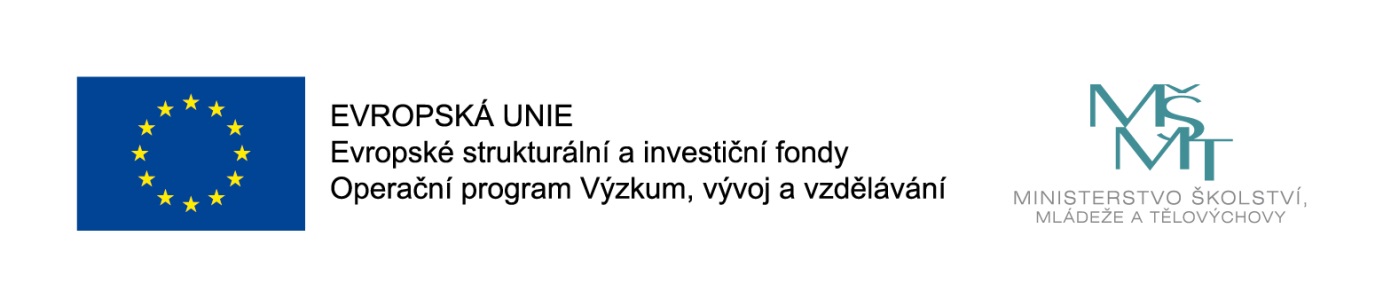 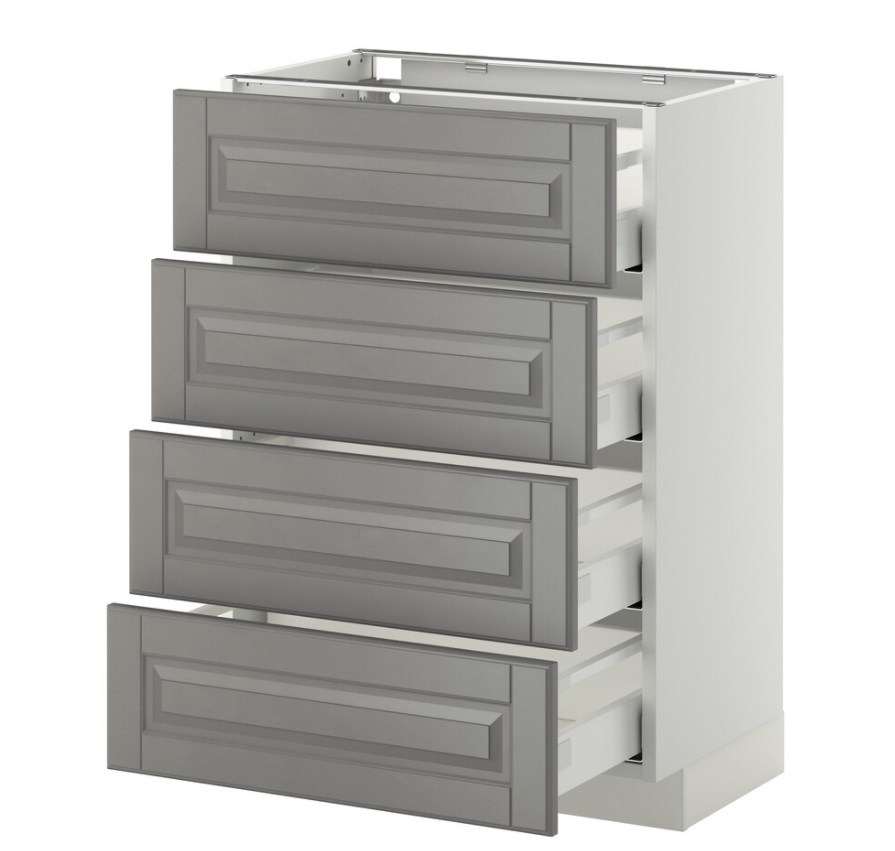 Kéž bych dostalnový mobil.
Dostal jsem ho.
Okamžitě ho odevzdej!
Neslyšel jsi?
Fakultní učitel FHS UTB ve Zlíně			Reg. č.: CZ.02.3.68/0.0/0.0/19_068/0015923
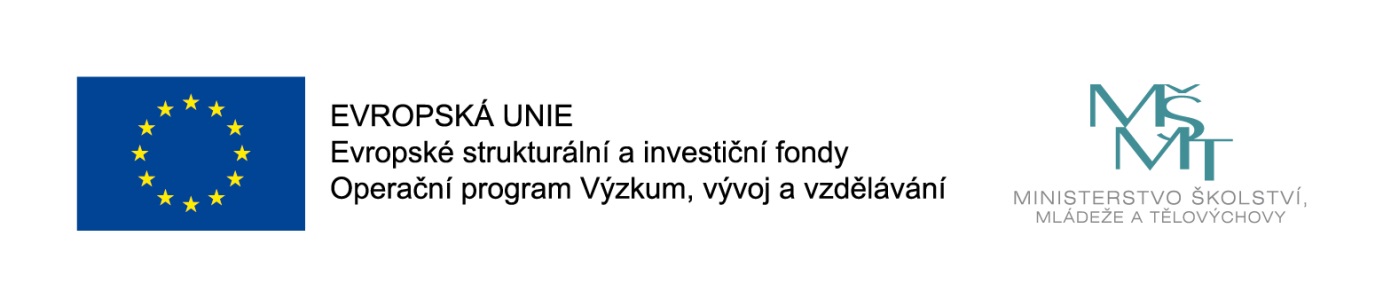 Řeknu žákům, aby si přečetli tyto věty. Ptám se jich, co je to věta? Z čeho se skládá věta? K čemu nám slouží?
Nechám žáky přemýšlet, proč jsou na šuplících napsány tyto věty?
Navedu je, že věty, jsou podle něčeho roztříděny (stejně jako předměty a oblečení, které máme doma v šuplících).
Myslím si, že jako první by si mohli všimnout znamének na konci věty.

Je to správný postřeh. Rozebereme si jednotlivé věty. Ptám se:- Co se dozvídáme z této věty? - Kdo asi větu říká? - Jak se při tom ten člověk cítí? - Jak se tváří? - Jak bychom se tvářili my, kdyby nám toto někdo říkal?
Zjistili jsme, že každá věta nám dává vědět něco jiného - jedna nám něco sděluje/oznamuje, v další se ptáme, v další něco přikazujeme, …
Fakultní učitel FHS UTB ve Zlíně			Reg. č.: CZ.02.3.68/0.0/0.0/19_068/0015923
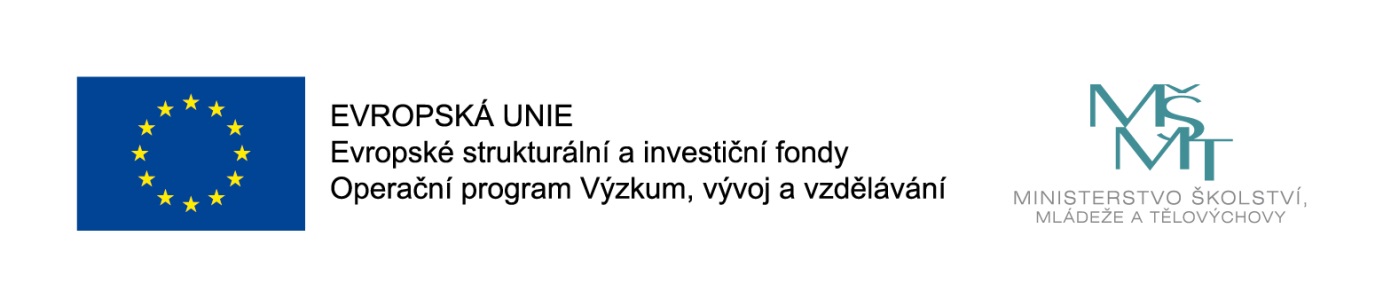 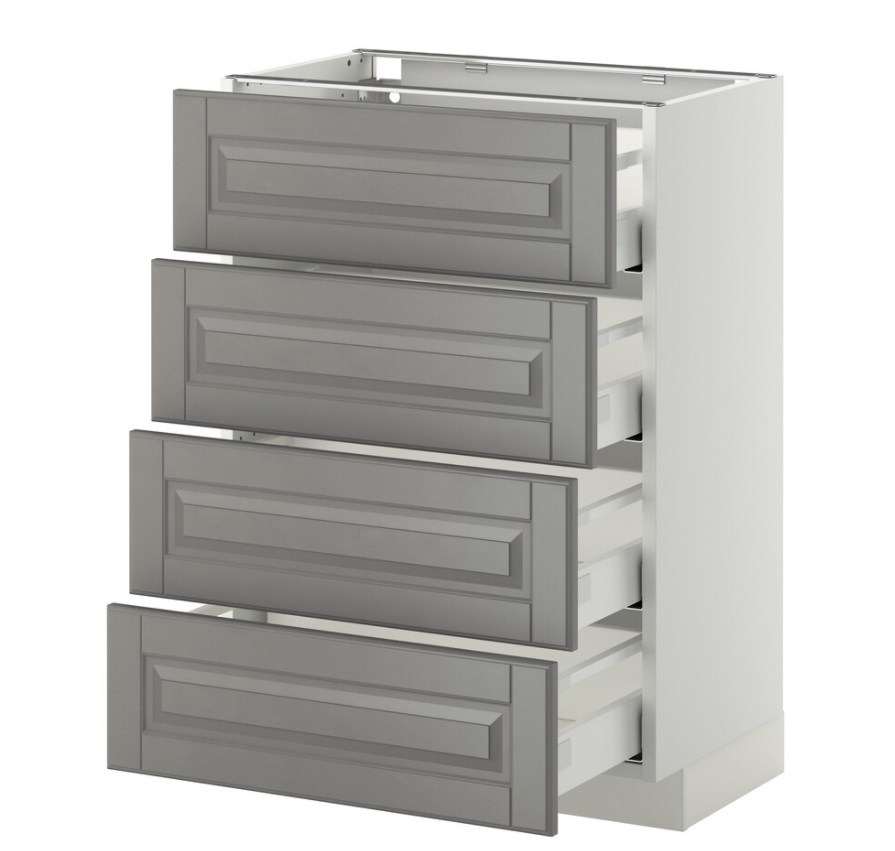 PŘACÍ VĚTA
Kéž bych dostal nový mobil.
OZNAMOVACÍ VĚTA
Dostal jsem ho.
ROZKAZOVACÍ VĚTA
Okamžitě mi ho odevzdej!
TÁZACÍ VĚTA
Neslyšel jsi?
Fakultní učitel FHS UTB ve Zlíně			Reg. č.: CZ.02.3.68/0.0/0.0/19_068/0015923
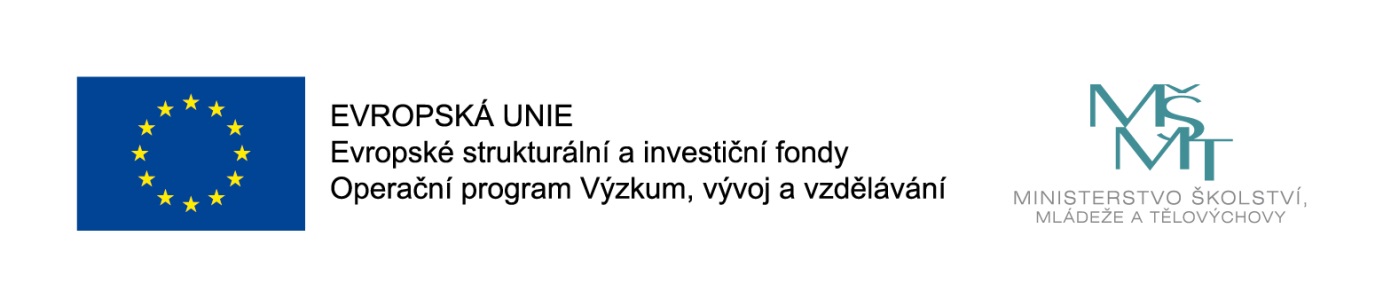 Zmíníme si, že máme čtyři druhy vět (oznamovací, rozkazovací, tázací, přací), a tak jsme si je pomyslně rozdělili do čtyř šuplíčků - více je nyní neprobíráme - každému druhu se budeme věnovat zvlášť.
Fakultní učitel FHS UTB ve Zlíně			Reg. č.: CZ.02.3.68/0.0/0.0/19_068/0015923
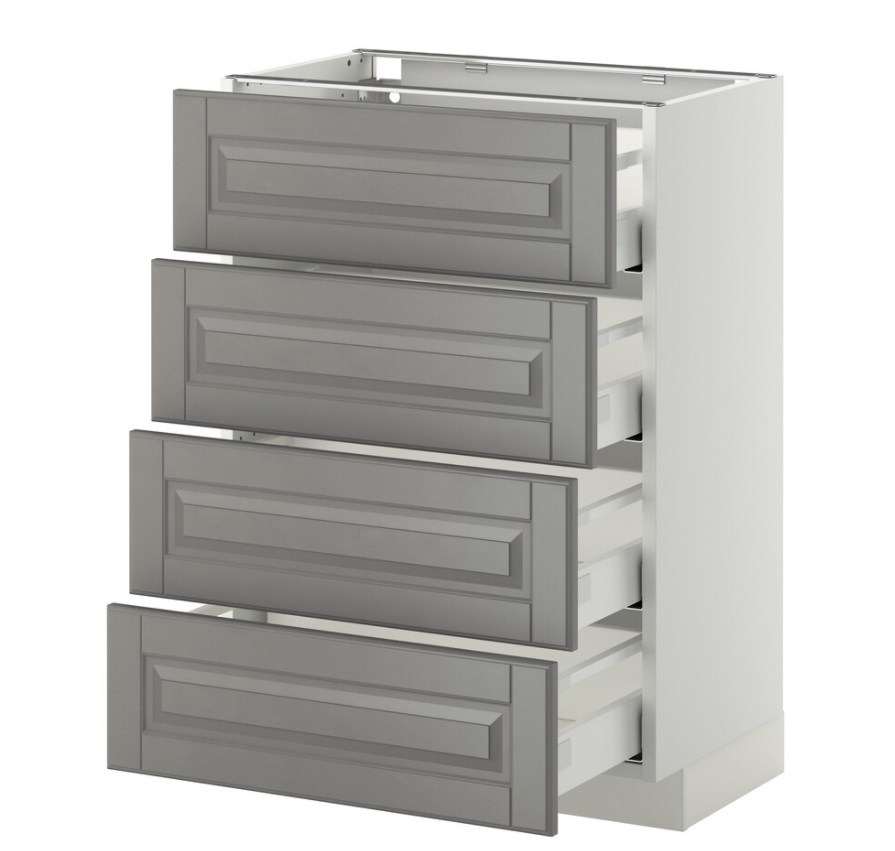 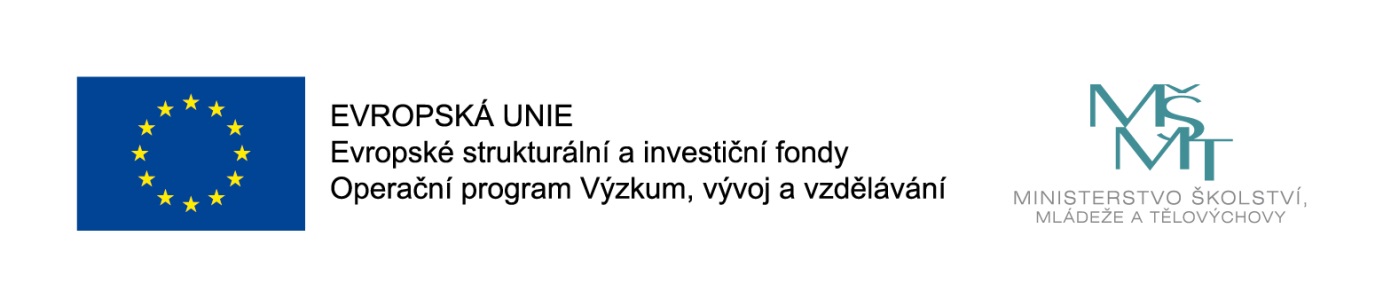 OZNAMOVACÍ VĚTA
Větou oznamovací někomu něco oznamujeme, sdělujeme, vyprávíme.
Na konci věty píšeme tečku.

Příklad: Šárka se naučila básničku. Přednesla ji mamince. Moc se jí povedla.
Fakultní učitel FHS UTB ve Zlíně			Reg. č.: CZ.02.3.68/0.0/0.0/19_068/0015923
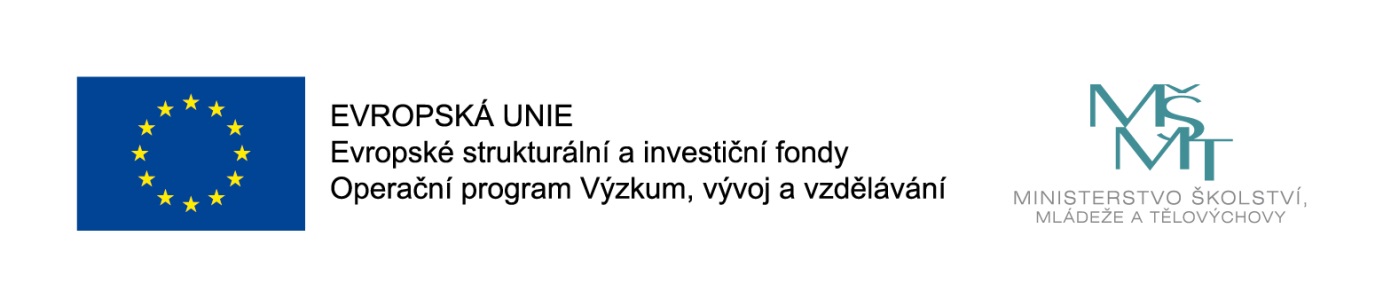 Vyhledej oznamovací věty
Zítra si zajdeme na zmrzlinu.
Pršelo včera?
Nepobíhej tady!
V lese je čistý vzduch.
Na stole máme adventní věnec.
Co jsi dostal za známku?
Fakultní učitel FHS UTB ve Zlíně			Reg. č.: CZ.02.3.68/0.0/0.0/19_068/0015923
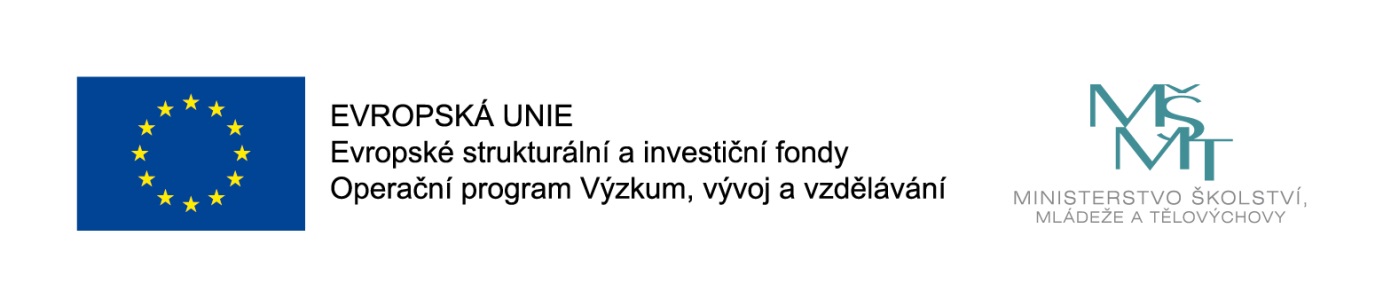 Pomocí těchto slov tvořvěty oznamovací.
Fakultní učitel FHS UTB ve Zlíně			Reg. č.: CZ.02.3.68/0.0/0.0/19_068/0015923
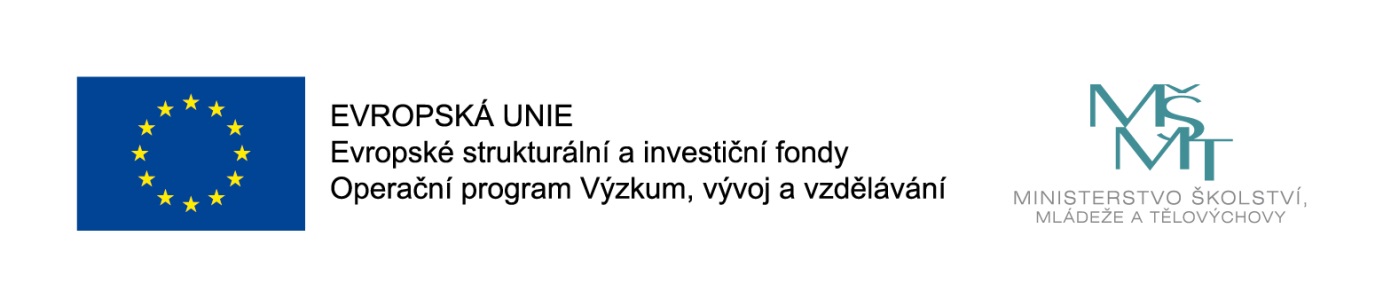 K obrázku vymysli větu OZNAMOVACÍ.
Žáci podle obrázku vymyslí tři věty oznamovací, zapíší si je a následně se  střídají v popisu obrázku a podělí se s ostatními o věty, které vymysleli.
Fakultní učitel FHS UTB ve Zlíně			Reg. č.: CZ.02.3.68/0.0/0.0/19_068/0015923
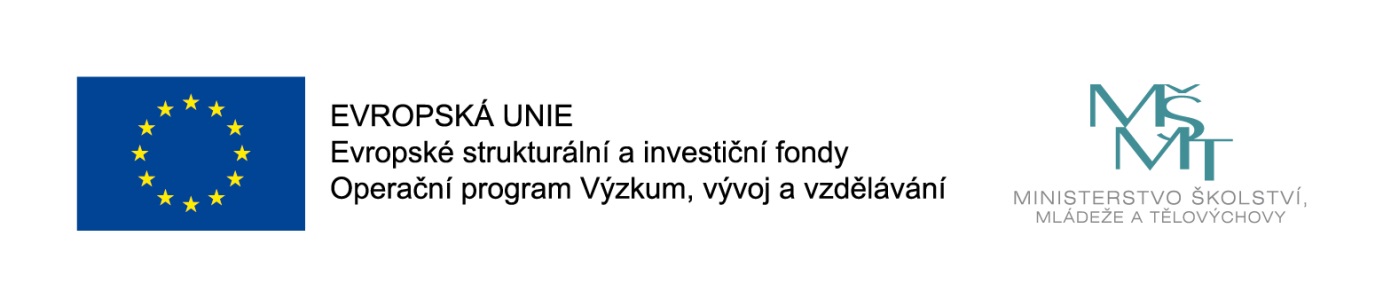 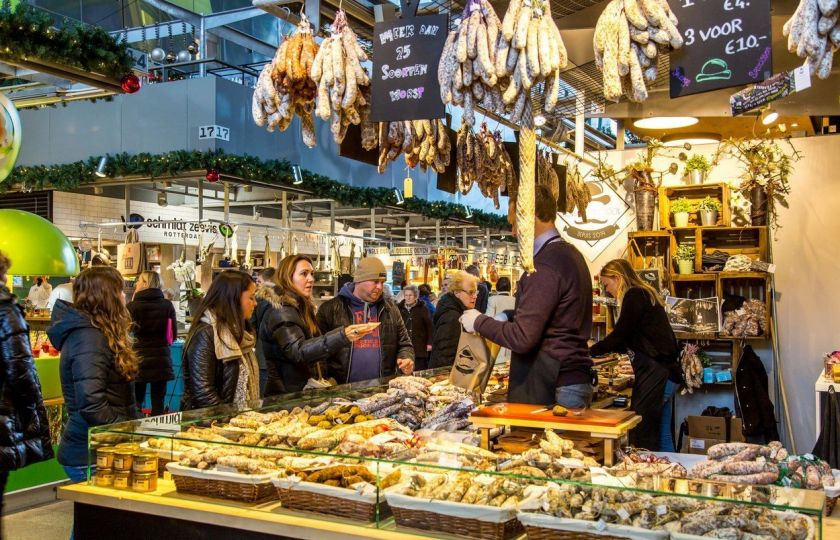 Fakultní učitel FHS UTB ve Zlíně			Reg. č.: CZ.02.3.68/0.0/0.0/19_068/0015923
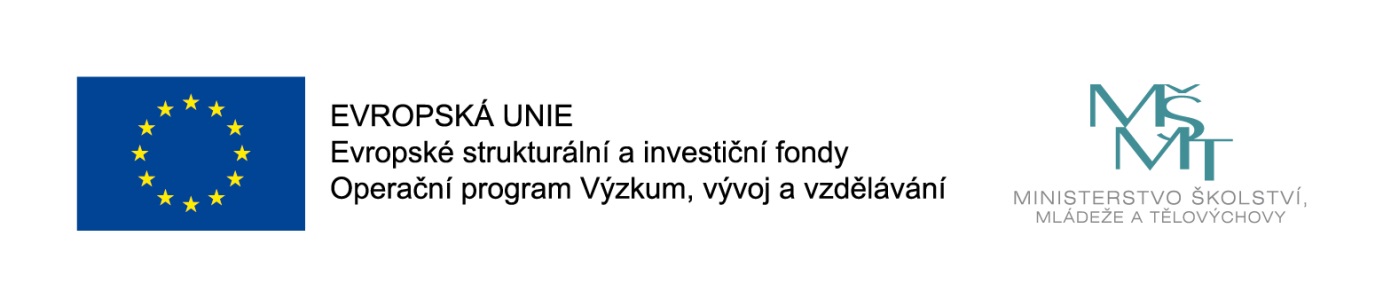 úterý
Fakultní učitel FHS UTB ve Zlíně			Reg. č.: CZ.02.3.68/0.0/0.0/19_068/0015923
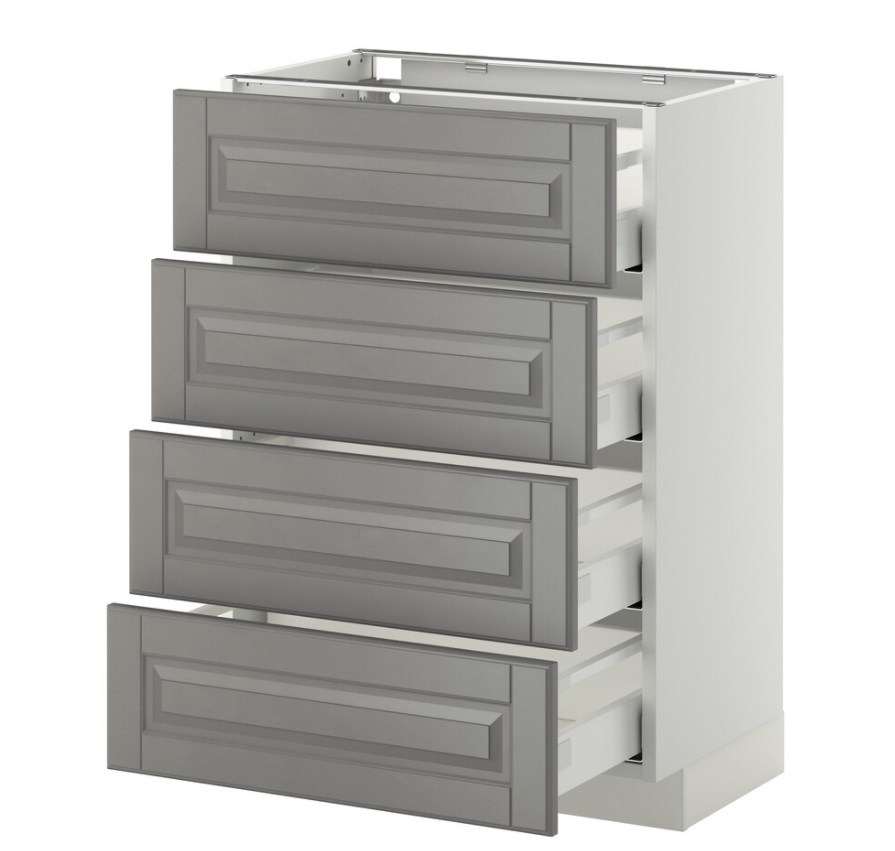 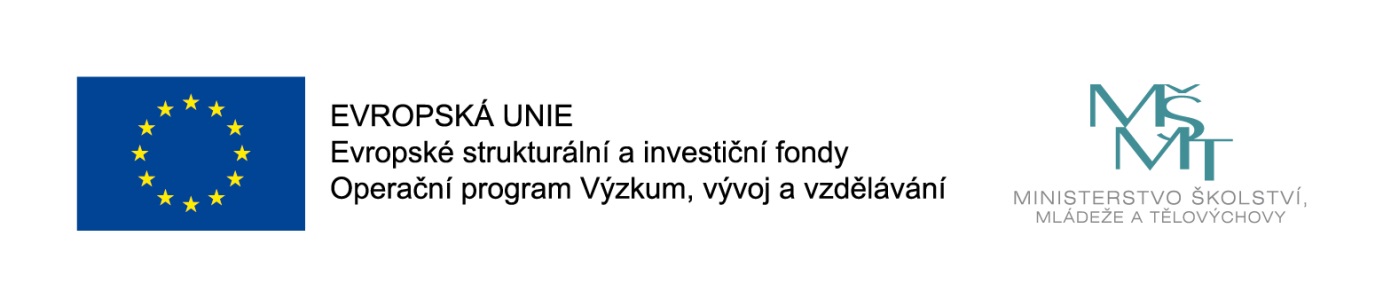 ROZKAZOVACÍ VĚTA
Větou rozkazovací někomu něco přikazujeme (důrazně nebo i méně důrazně), prosíme nebo o něco žádáme.
Na konci píšeme buď vykřičník (důrazný rozkaz) nebo tečku.
Příklad: Nelítej po chodbě. Okamžitě přestaň křičet!
Fakultní učitel FHS UTB ve Zlíně			Reg. č.: CZ.02.3.68/0.0/0.0/19_068/0015923
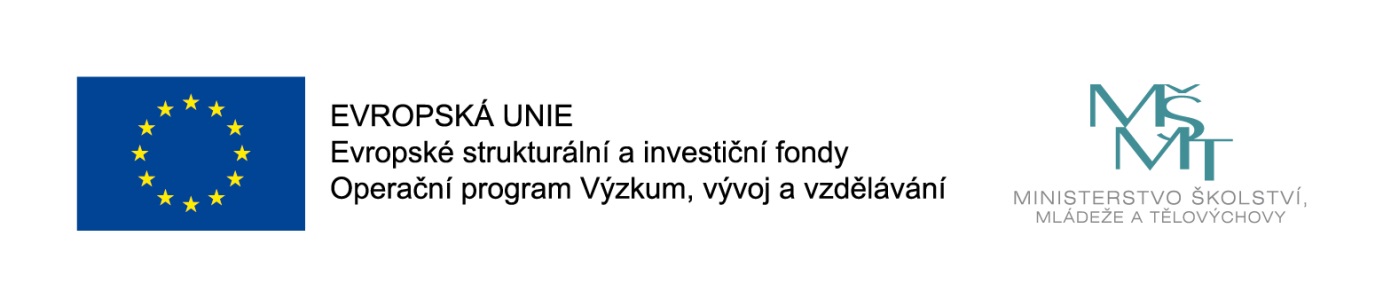 Vyhledej ROZKAZOVACí věty
Půjdeme nakoupit?
Půjč mi, prosím, pero.
Nepobíhej tady!
Pozítří pojedeme na chatu.
Co jsi dostal od Mikuláše?
Mluv nahlas.
Fakultní učitel FHS UTB ve Zlíně			Reg. č.: CZ.02.3.68/0.0/0.0/19_068/0015923
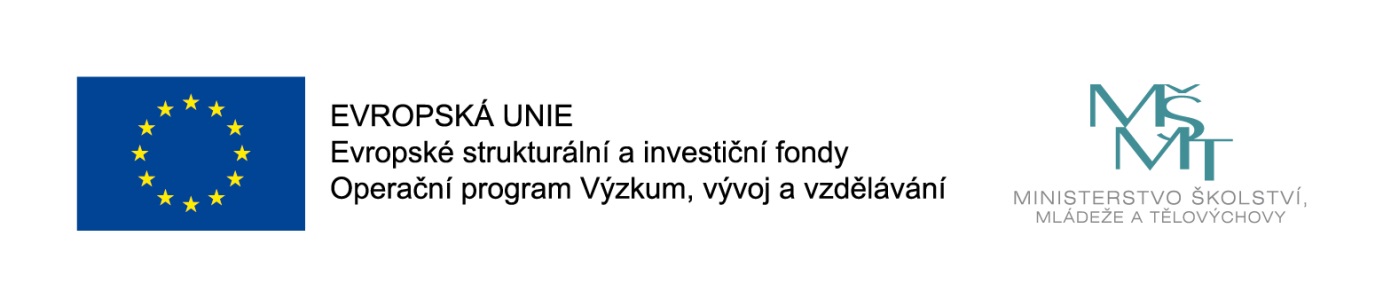 Pomocí těchto slov tvořvěty rozkazovací.
Fakultní učitel FHS UTB ve Zlíně			Reg. č.: CZ.02.3.68/0.0/0.0/19_068/0015923
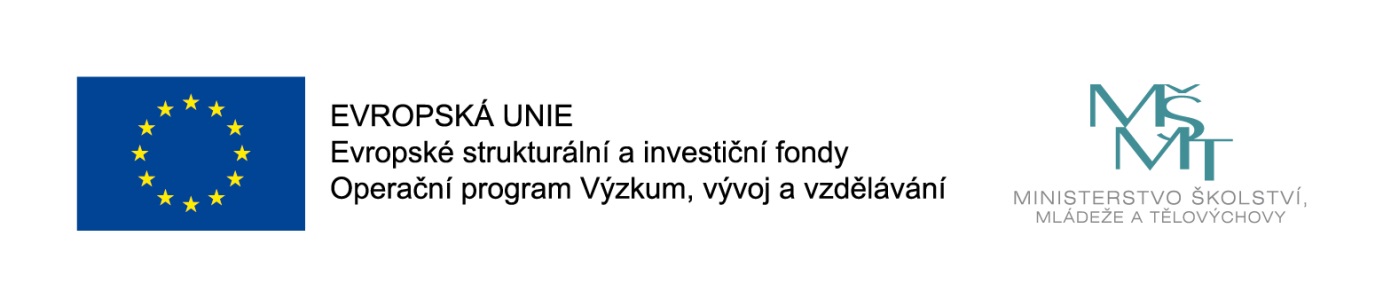 K obrázku vymysli větu rozkazovací.
Žáci podle obrázku vymyslí tři věty rozkazovací, zapíší si je a následně se  střídají v popisu obrázku a podělí se s ostatními o věty, které vymysleli.
Fakultní učitel FHS UTB ve Zlíně			Reg. č.: CZ.02.3.68/0.0/0.0/19_068/0015923
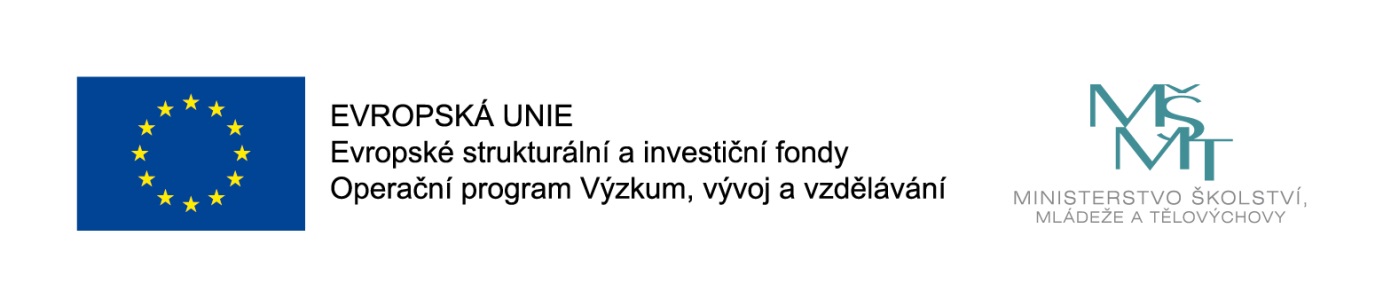 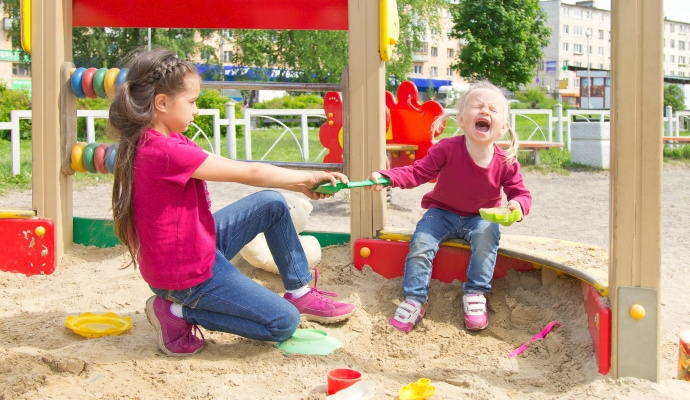 Fakultní učitel FHS UTB ve Zlíně			Reg. č.: CZ.02.3.68/0.0/0.0/19_068/0015923
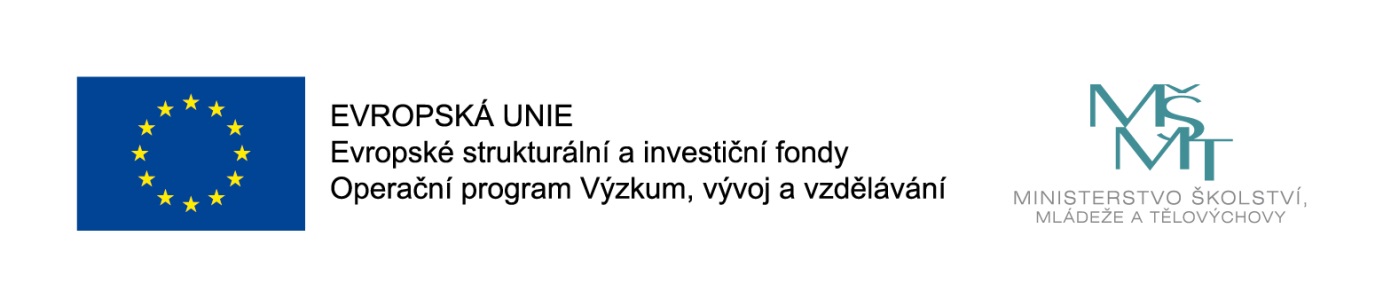 středa
Fakultní učitel FHS UTB ve Zlíně			Reg. č.: CZ.02.3.68/0.0/0.0/19_068/0015923
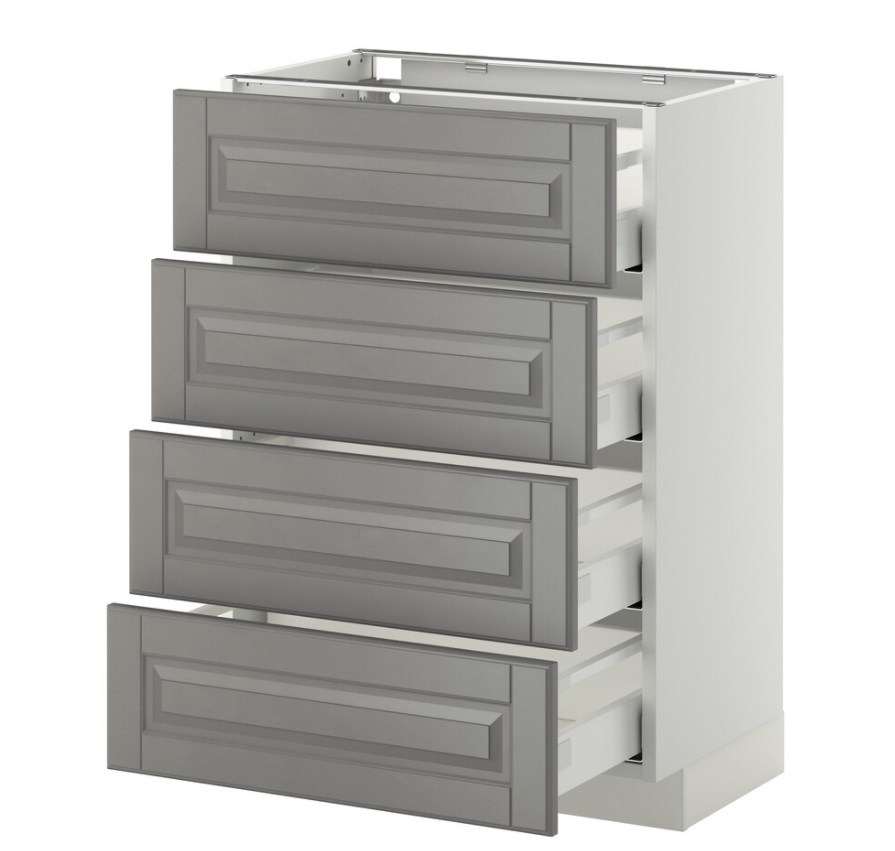 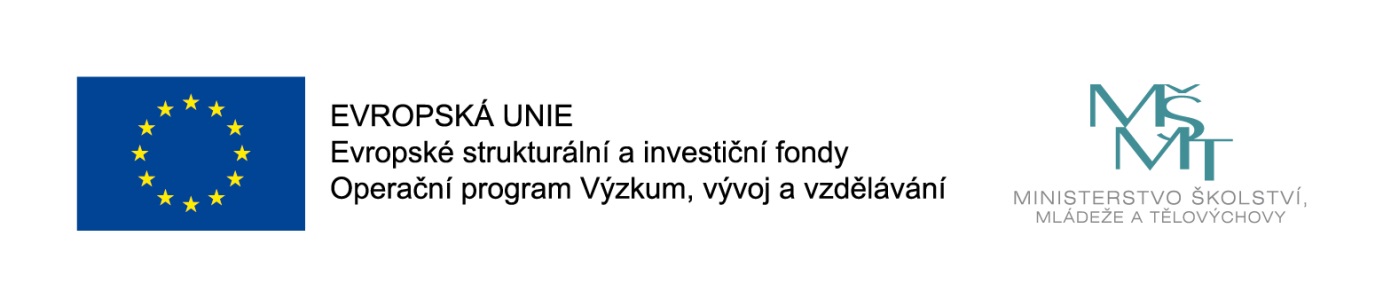 TÁZACÍ VĚTA
Větou tázací se ptáme, vytváříme otázku, chceme se něco dozvědět.
Na konci věty tázací píšeme otazník.
Příklad: Máš hodinky? Kolik je hodin? Nepůjdeme už?
Fakultní učitel FHS UTB ve Zlíně			Reg. č.: CZ.02.3.68/0.0/0.0/19_068/0015923
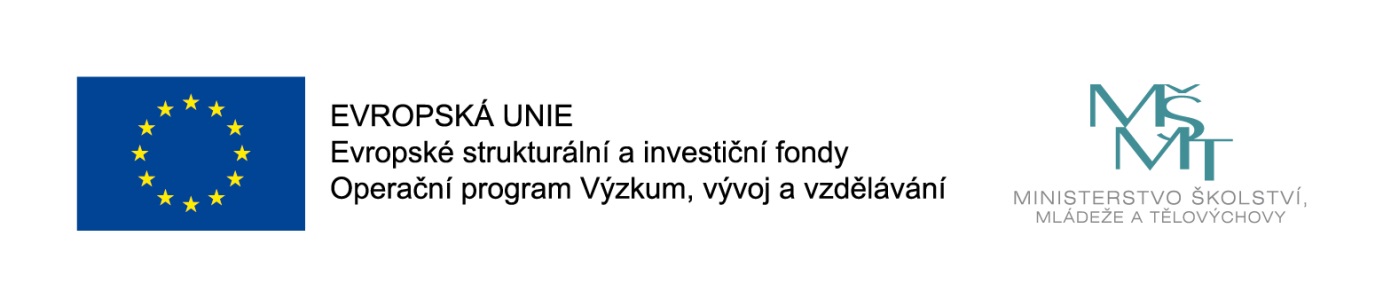 Vyhledej TÁZACí věty
Kdy se vrátíte z dovolené?
Půjčíš mi, prosím, pero?
Nepobíhej tady!
Kolik je hodin?
Ať už přestane pršet.
Ty jsi byla nemocná?
Fakultní učitel FHS UTB ve Zlíně			Reg. č.: CZ.02.3.68/0.0/0.0/19_068/0015923
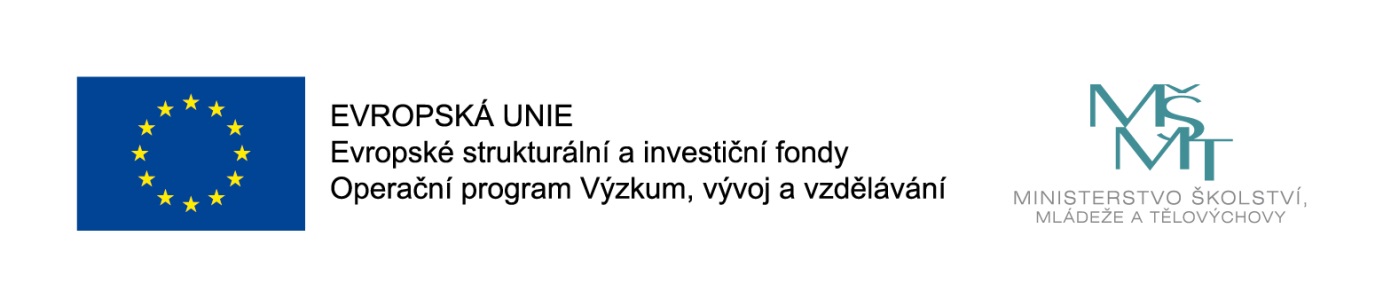 Pomocí těchto slov tvořvěty tázací.
Fakultní učitel FHS UTB ve Zlíně			Reg. č.: CZ.02.3.68/0.0/0.0/19_068/0015923
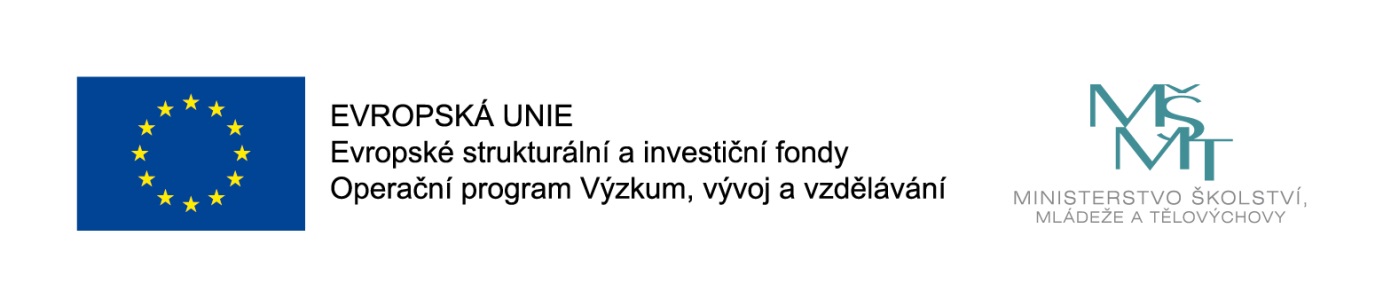 K obrázku vymysli větu tázací.
Žáci podle obrázku vymyslí tři věty tázací, zapíší si je a následně se  střídají v popisu obrázku a podělí se s ostatními o věty, které vymysleli.
Fakultní učitel FHS UTB ve Zlíně			Reg. č.: CZ.02.3.68/0.0/0.0/19_068/0015923
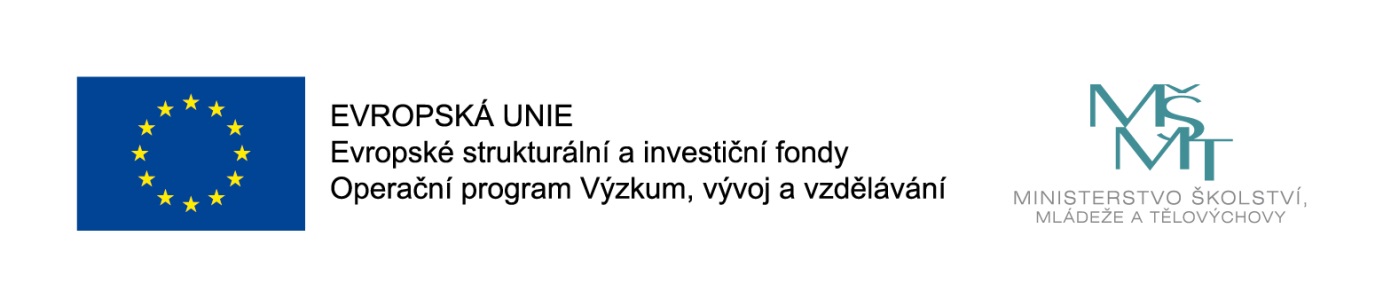 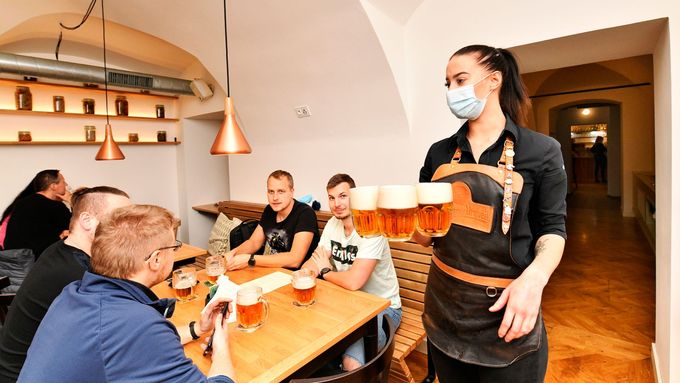 Fakultní učitel FHS UTB ve Zlíně			Reg. č.: CZ.02.3.68/0.0/0.0/19_068/0015923
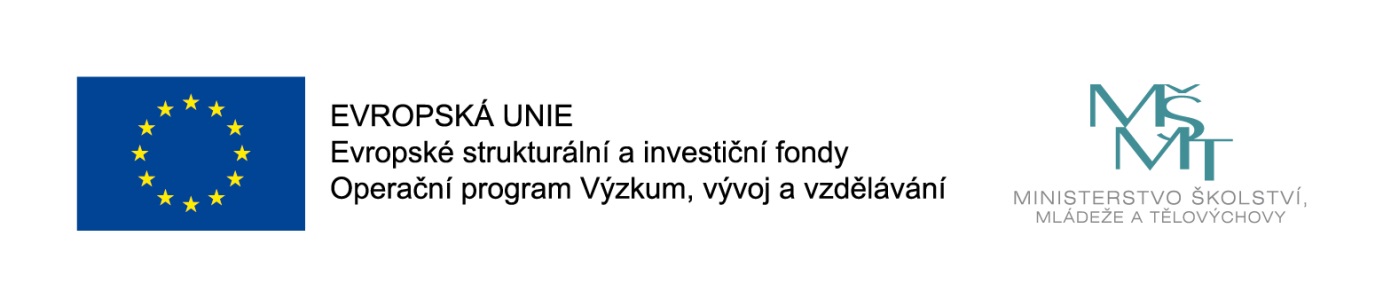 čtvrtek
Fakultní učitel FHS UTB ve Zlíně			Reg. č.: CZ.02.3.68/0.0/0.0/19_068/0015923
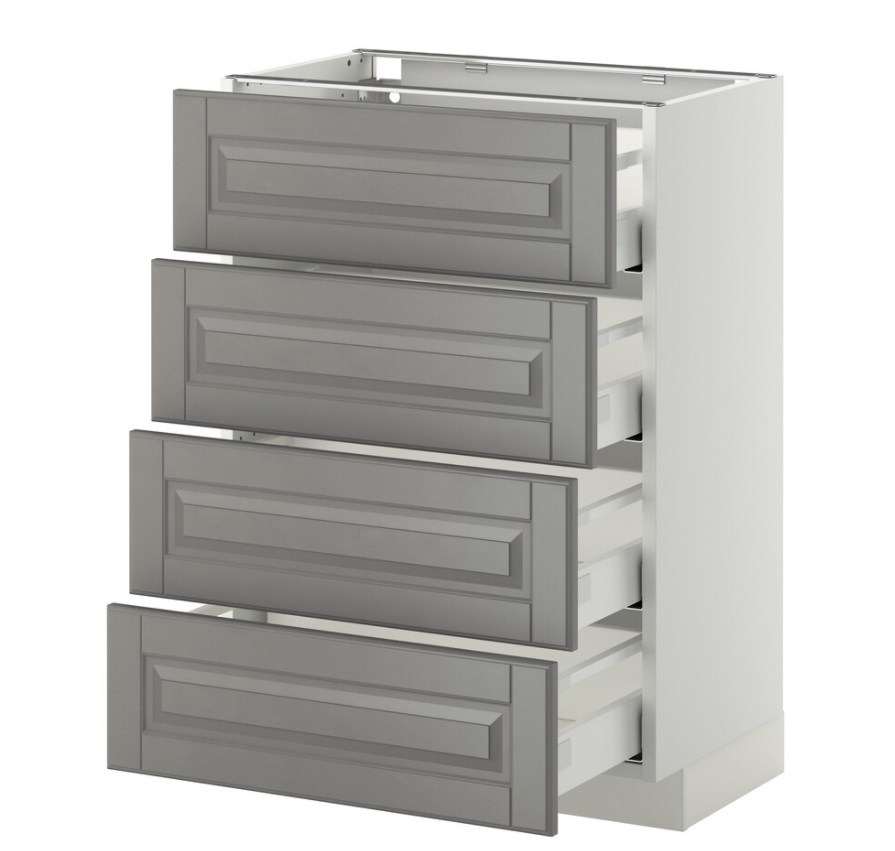 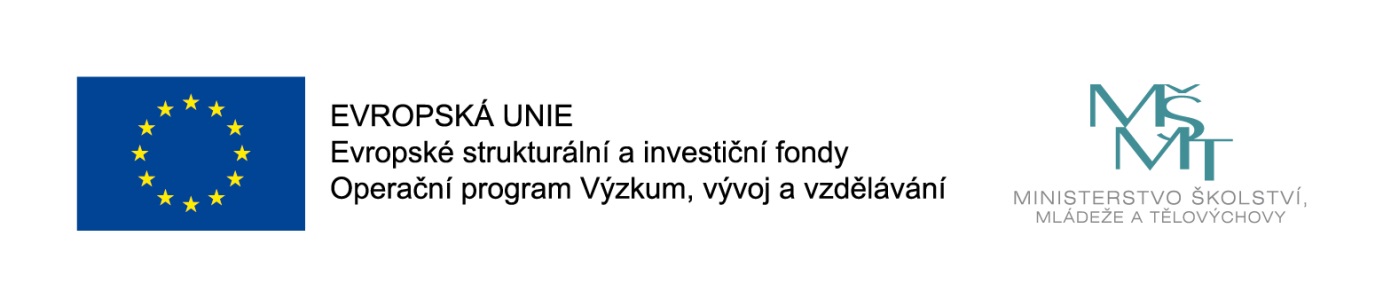 PŘACÍ VĚTA
Větou přací vyjadřujeme svá přání, v něco doufáme.
Na konci píšeme většinou tečku. Je-li naše přání důrazné, píšeme vykřičník - !
Kéž by, ať – slova stojící na začátku vět přacích
Příklad: Kéž by už byly Vánoce! Ať dneska neprší.
Fakultní učitel FHS UTB ve Zlíně			Reg. č.: CZ.02.3.68/0.0/0.0/19_068/0015923
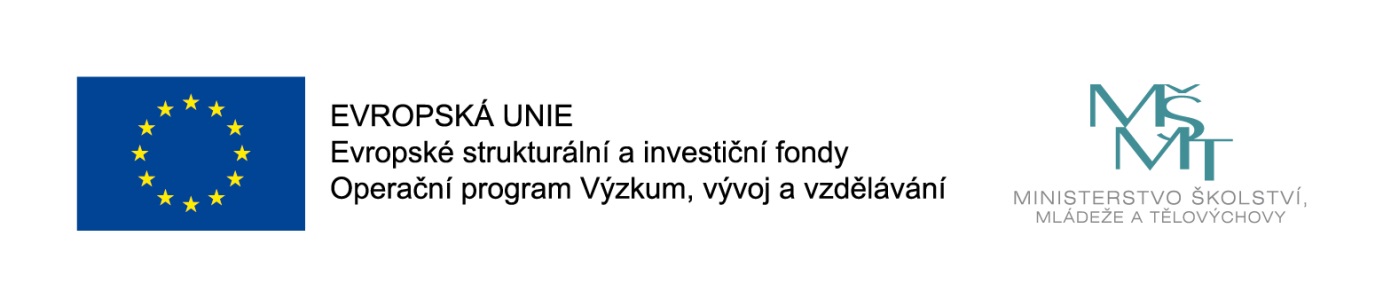 Vyhledej PŘACÍ věty
V kolik budeme vycházet?
Přijdeš na moji oslavu?
Zpomal!
Ať už přestane pršet.
Kéž bych dostal dobrou známku.
Dáš si něco k pití?
Fakultní učitel FHS UTB ve Zlíně			Reg. č.: CZ.02.3.68/0.0/0.0/19_068/0015923
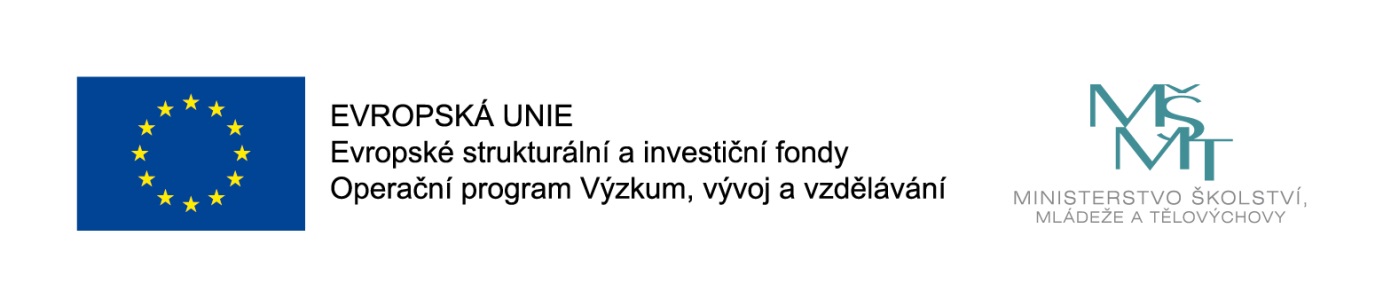 Pomocí těchto slov tvořvěty přací.
Fakultní učitel FHS UTB ve Zlíně			Reg. č.: CZ.02.3.68/0.0/0.0/19_068/0015923
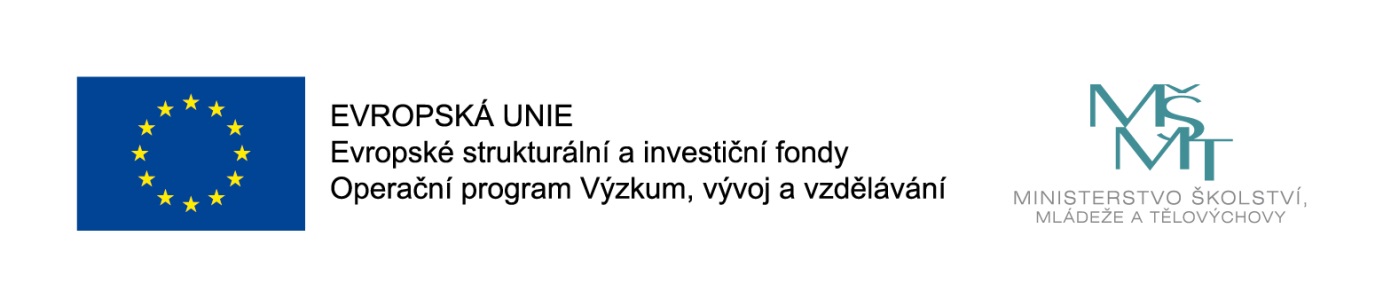 K obrázku vymysli A NAPIŠ větu přací.
Žáci podle obrázku vymyslí tři věty přací, zapíší si je a následně se  střídají v popisu obrázku a podělí se s ostatními o věty, které vymysleli.
Fakultní učitel FHS UTB ve Zlíně			Reg. č.: CZ.02.3.68/0.0/0.0/19_068/0015923
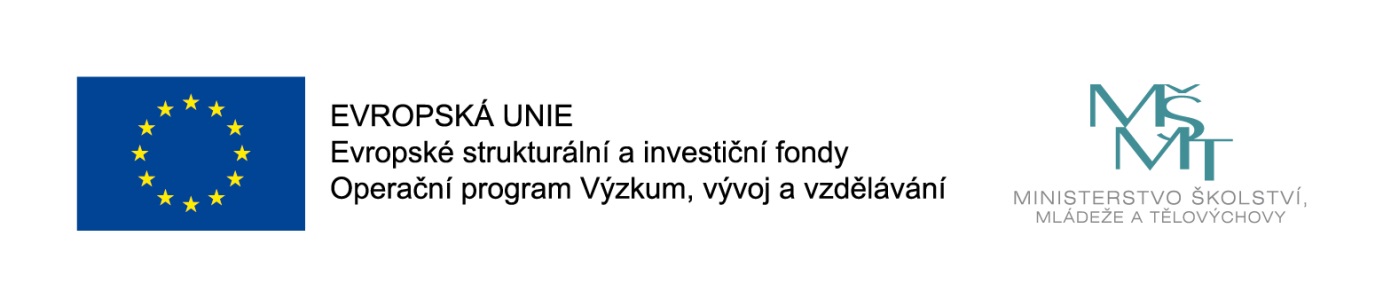 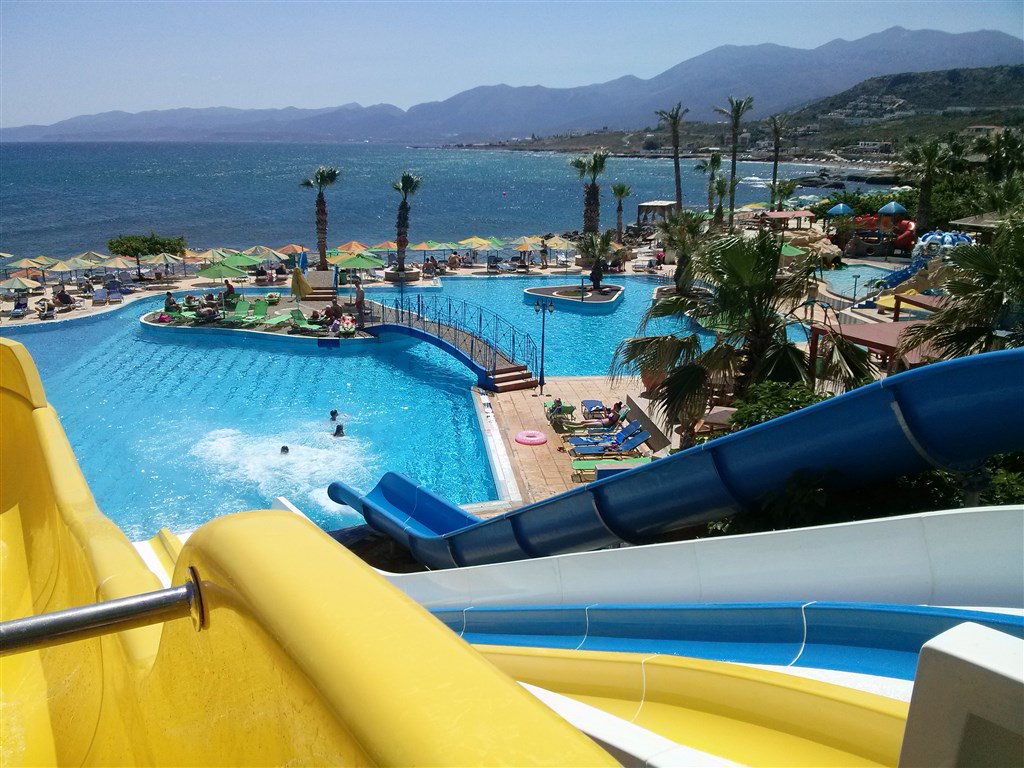 Fakultní učitel FHS UTB ve Zlíně			Reg. č.: CZ.02.3.68/0.0/0.0/19_068/0015923
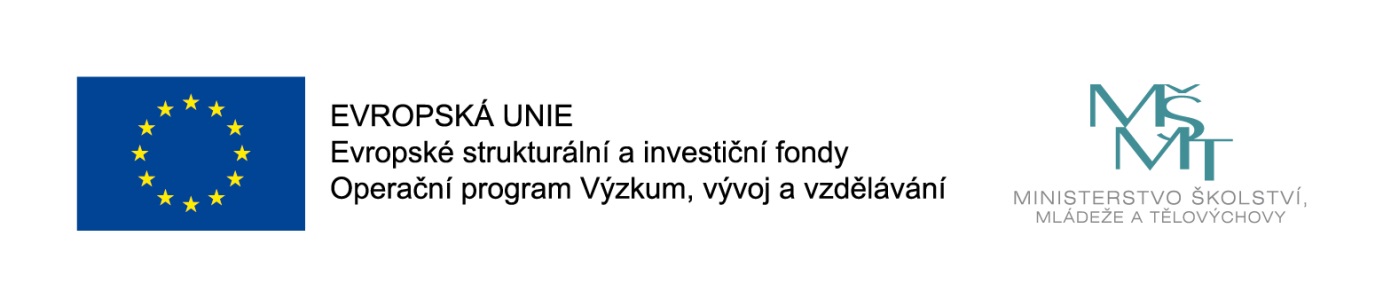 pátek
Fakultní učitel FHS UTB ve Zlíně			Reg. č.: CZ.02.3.68/0.0/0.0/19_068/0015923
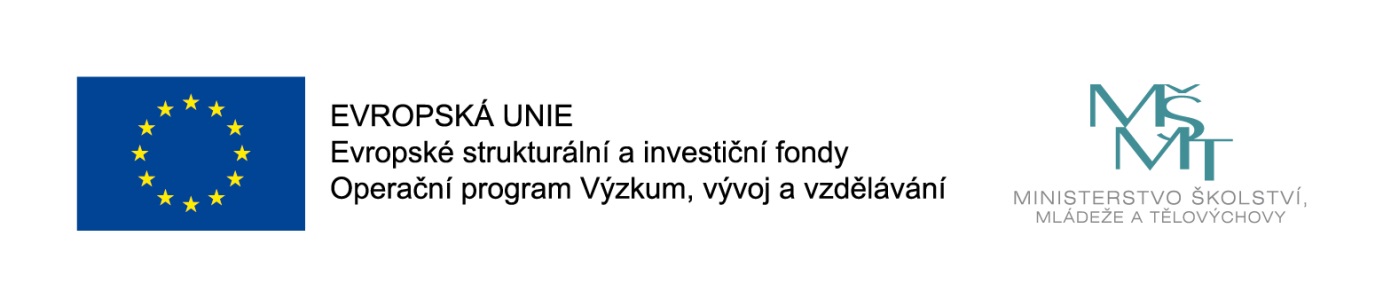 Pojďme si společně připomenout druhy vět
Kolik máme druhů vět?
Jmenujte druhy vět.
Co se píše na konci kterého druhu vět?
Podle jakých slov můžeme poznat přací větu?
Na konci jaké věty se píše tečka nebo vykřičník?
Fakultní učitel FHS UTB ve Zlíně			Reg. č.: CZ.02.3.68/0.0/0.0/19_068/0015923
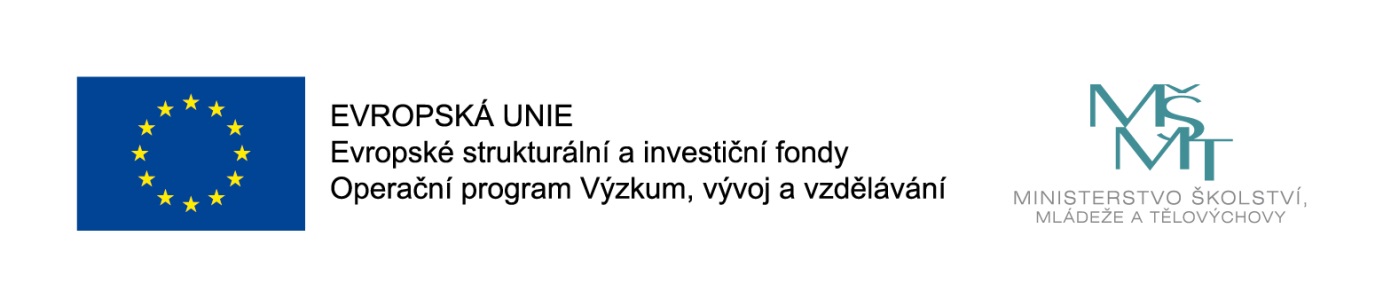 Připomenu ti
. Věta s tečkou je oznamovací.Větou oznamovací něco někomu oznamujeme. Na začátku je velké písmeno a na konci tečka.
! Věta s vykřičníkem je rozkazovací. U mírných rozkazů může být i tečka.Větou rozkazovací něco rozkazujeme. Na začátku je velké písmeno a na konci vykřičník nebo, u mírnějších rozkazů, tečka.
? Věta s otazníkem je tázací.Větou tázací se na něco ptáme. Na konci je otazník.
., ! Na konci věty přací je nejčastěji tečka ale může být i vykřičník, větou si něco přejeme.Větou přací vyslovujeme přání. Na začátku je velké písmeno a na konci tečka.Tuto větu často poznáš podle slov: ať, nechť, kéž.
Fakultní učitel FHS UTB ve Zlíně			Reg. č.: CZ.02.3.68/0.0/0.0/19_068/0015923
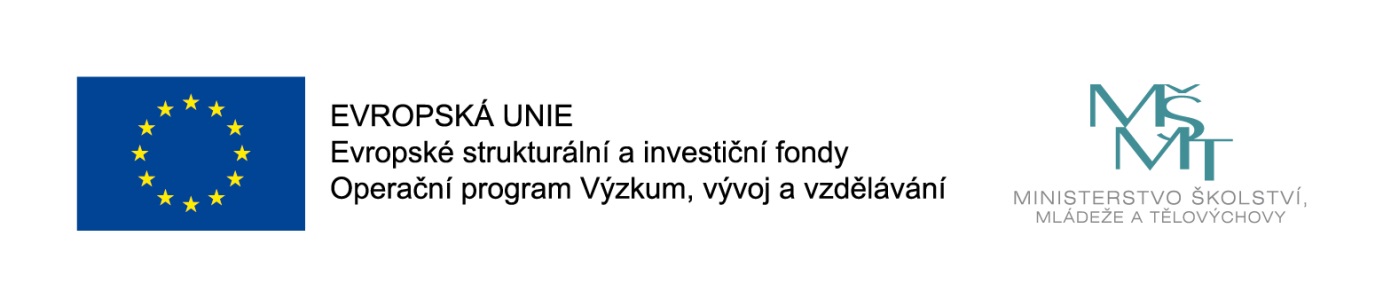 Najdeš chyby ve větě?
Mám velkou chuť na kakao
Kolik na to máš ještě času
Jejda, to jsem se lekla
Co tu děláš, Jani
Kéž bych našla alespoň nějakou mušli
Fakultní učitel FHS UTB ve Zlíně			Reg. č.: CZ.02.3.68/0.0/0.0/19_068/0015923
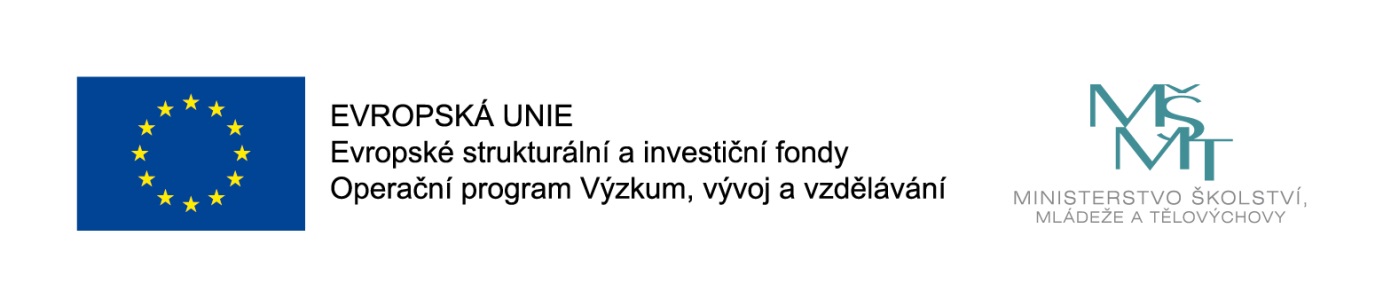 NA TOMTO ODKAZU SI PROCVIČÍŠ VŠECHNY DRUHY VĚT.
https://www.onlinecviceni.cz/exc/test_exc.php
Fakultní učitel FHS UTB ve Zlíně			Reg. č.: CZ.02.3.68/0.0/0.0/19_068/0015923
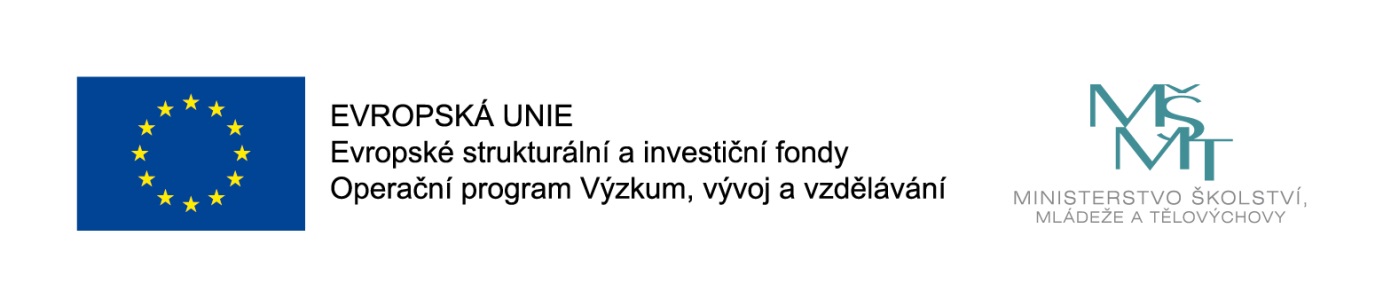 Online cvičení
Dám žákům čas, aby si sami procvičili druhy vět v online cvičení – dohled rodičů – a poté si společně zkontrolujeme správné řešení.
Fakultní učitel FHS UTB ve Zlíně			Reg. č.: CZ.02.3.68/0.0/0.0/19_068/0015923
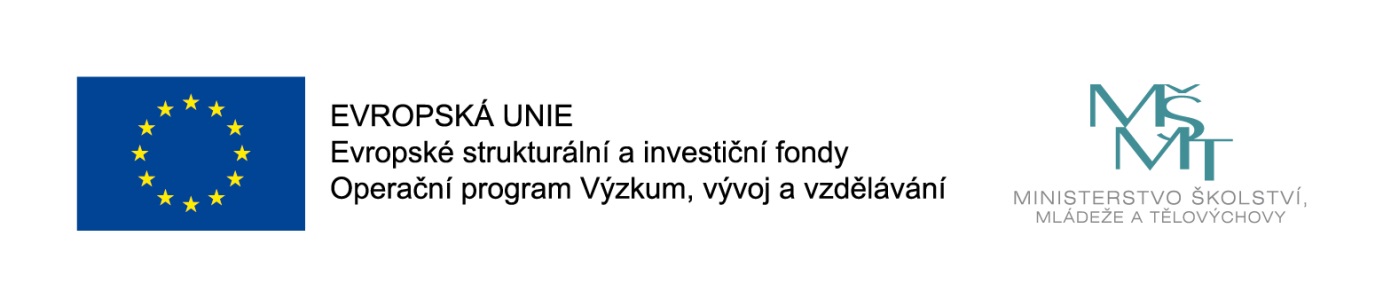 hodnocení
Baví vás určovat druhy vět?
Které věty vám dělají největší potíže?
Které věty vám nedělají problém?
Potřebuje někdo ještě další online cvičení, aby si mohl procvičovat doma určování druhů vět?
Které aktivity vás bavili nejvíce?/Které nejméně?
	- vyhledat mezi více větami jeden druh;
	- vymyslet větu podle slov
	- nebo vymyslet věty k obrázkům?
Fakultní učitel FHS UTB ve Zlíně			Reg. č.: CZ.02.3.68/0.0/0.0/19_068/0015923
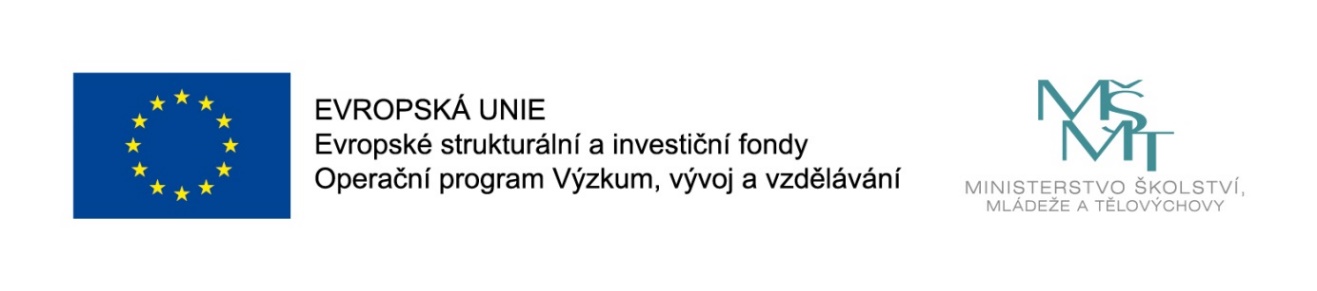 Tento materiál vznikl v rámci řešení projektu
Fakultní učitel jako facilitátor kvalitní přípravy budoucích učitelů mateřských škol a 1. stupně ZŠ
reg. č. CZ.02.3.68/0.0/0.0/19_068/0015923
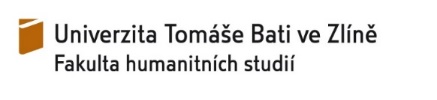